Mon auto
Fait par keven sylvain
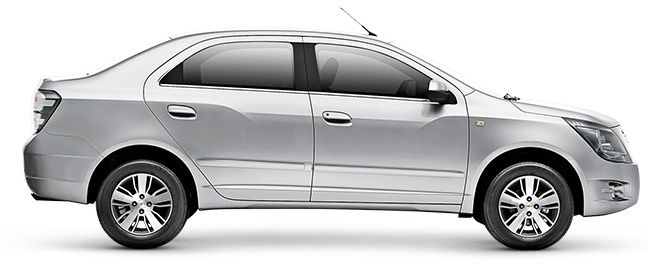